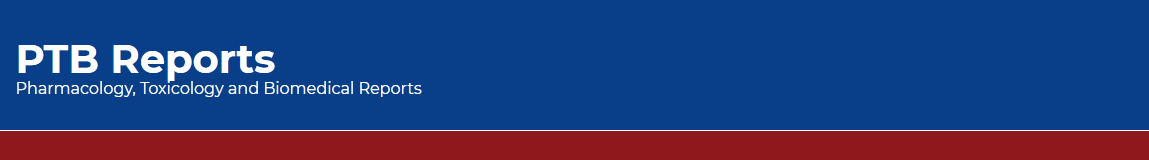 Prevalence of Hepatitis B and Hepatitis C Infections among Multi-transfusedThalassaemic Patients
ATM Emdadul Haque, Husni Zaim bin Ab Latiff
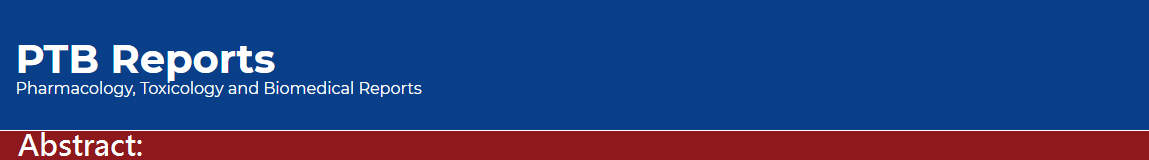 Objective: Therefore this study was aimed to determine the prevalence of Hepatitis B and C infections among the multi-transfused Thalassaemic patients.
Methodology: The medical records of total 100 patients with thalassaemia attending the Day Care Ambulatory Unit for blood transfusion in Raja Permaisuri Bainun Hospital was collected in order to extract relevant information pertaining to the study
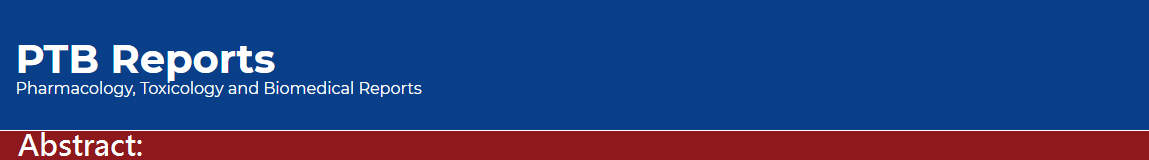 Results: Among the 100 multi-transfused thalassaemic patients, 48% were females and 52% were males. 24% was infected with viral hepatitis, among them 18% by Hepatitis C, 4% by Hepatitis B, and only 2% were infected by both Hepatitis B & C. Difference in occurrence of hepatitis in different gender groups was not significant, on the other hand difference in occurrence of hepatitis in different ethnic groups was highly significant.  
Discussion and Conclusion: Acquisition of hepatitis C as well as hepatitis B is a serious risk for multi-transfused thalassaemia patients. Blood screening in Malaysia has significantly reduced the risk of hepatitis B and C associated with blood transfusion. However, the risk is still there. So, the health care providers who are involved with the management and providing blood transfusion to the thalassaemic patients should be aware of this problem, and should pay more attention to prevent these known complications.
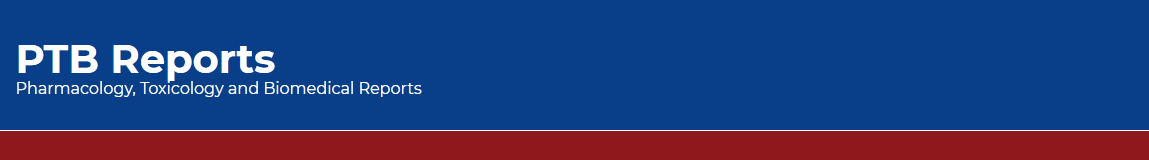 KEYWORDS 
Blood transfusion, 
Hepatitis B, 
Hepatitis C, 
Thalassemia.
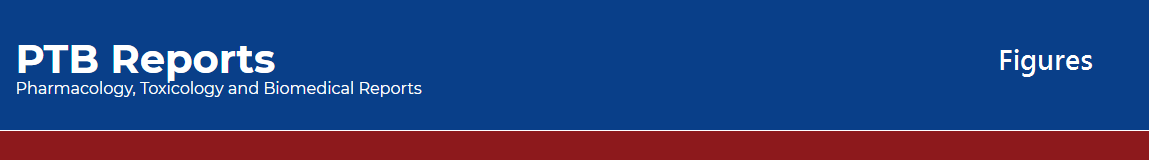 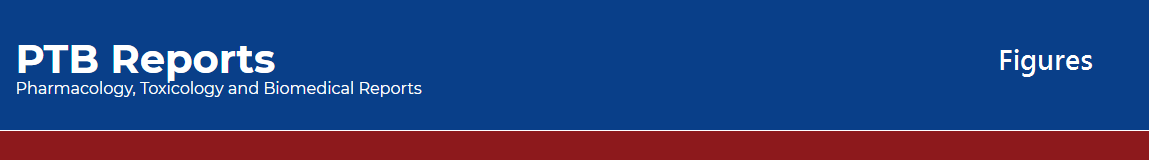 Figure 1: Distribution of infected patients by age groups
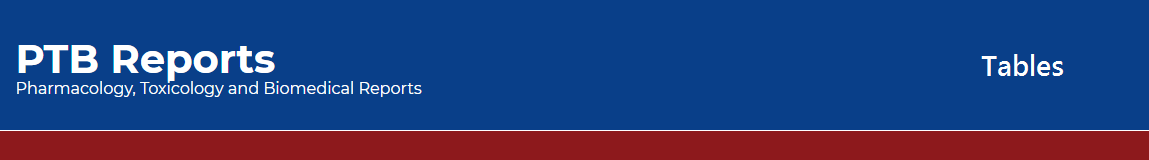 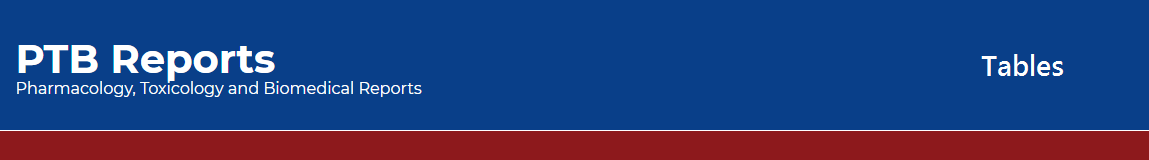 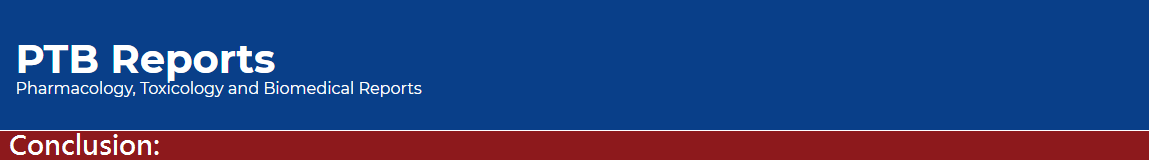 The acquisition of Hepatitis C as well as Hepatitis B is still a serious risk for multi-transfused patients in the Day Care Centre, Thalassaemia Unit, Raja Permaisuri Bainun Hospital. Blood screening initiated in 1995 in Malaysia has been known as a main factor that has significantly reduced the risk of transfusion related hepatitis B and C. However, the risk is still there. So, the health care providers who are involved in the management and blood transfusion of thalassaemic patients should be more aware of this problem, and pay more attention to prevent these known complications.